Web Advertising and Cookies
COMP3220/6218
Heather Packer – hp3@ecs.soton.ac.uk
27/11/17
Advertisers and Audience Templates
Advertisers are people who want to sell a product
They want to tell an audience about their product
An audience template is a document that describes their who they think their audiences is:
Socio-economic grouping
Income and personal finances
Family status
Home ownership
Past purchasing behavior
Location
2
Web Advertising
Web Advertising delivers promotional marketing messages to audiences
It provides a new way for advertisers to reach their target audience
Improves efficiency with profiling customers vs broadcast advertising methods
3
Terminology
Banner – the available space to place adverts on a web page
Impression – is an ad view
Click through – is when a person clicks on the ad
Click ratio – is the ratio of clicks vs views
4
Online Advertisements
Each page may have multiple banners so more than one impression can be sold per page view
Ads do not have a standardised placement, but larger ones and ones in better positions typically cost more
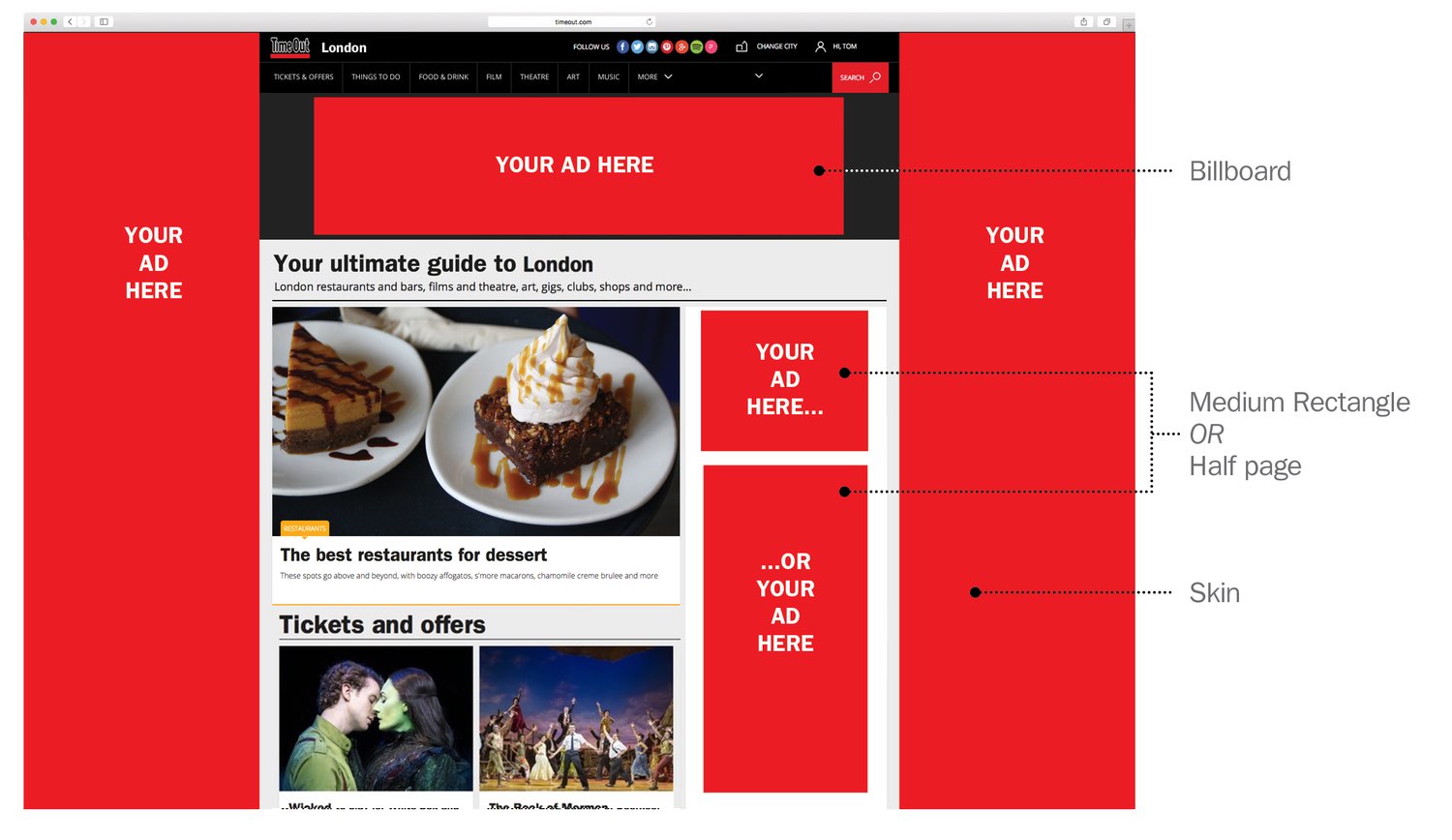 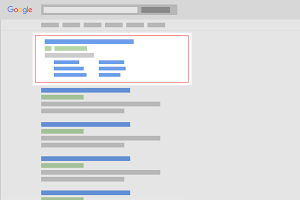 5
Issues
The web advertising industry is about matching audience viewing a particular site with an audience template and hence an advert
Algorithmic Implementation
Millions of impressions per second 
2 key problems
Providing mappings that satisfies the audience template
Action several mappings efficiently over time
6
Cost Models
CPM –Cost Per Mille (1,000 impressions) 
Whether the ad is clicked is not taken into account. 
Each time an ad is fetched, it is counted as one impression.
CPC – Cost per Click
 an advertiser pays a publisher when the ad is clicked
CPA – Cost per Action
Mailing list
Buying an item                  Conversions
Request quote
7
Effectiveness and Pricing of Advertisement
Advertising spend for a given audience template is agreed in advance
Metrics for return on this investment are unreliable
Exposure models (demographic)
Click through rates
Actual purchases
Cost for acquisition of a new customer
Advertising companies compete to satisfy the audience template
8
Delivery Methods
Display Advertising (Banners)
Search linked ads (AdWords)
Context linked ads (AdSense)
9
Display Advertising
Banners, Videos, Rich Media, Overlays, Interstitials, Sponsorship
Standardized Ad shapes with images / video
Normally not related to content
Retargeting
Ad served to people who have already visited the advertiser’s website or are on a list of their customers
10
Search Linked Ads
Search Engines (SE) have huge audiences
Advertisers can place ads against keyword searches
SE can leverage their massive platform capabilities to action many such mappings at once
Highly effective since it reaches people when they are interested in a topic
Relevant, yet not obtrusive
October 2016: Google: 89.3%, Bing 4.36%
11
Search Linked Ads - Google Adwords
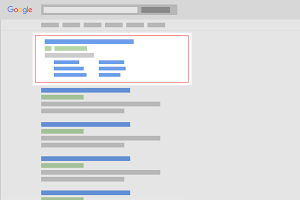 12
Auctions for AdWords
Find all ads whose keywords match the search terms
Ignore ads that are not eligible eg different country
Calculate Ad Rank
Only show ads with a sufficient Ad Rank; position also determined
13
Context Linked Ads - AdSense
Ads are related to the page they are displayed on
They use a keyword matching engine to match ads
Matching algorithm have been tweaked to deal with multiple topics on a page
Auctions mechanisms cater for ad position on page
14
AdWords vs AdSense
AdSense
Ad keywords match page topic/s
AdSense is shown on web pages
Lower click through
AdWords
Ad keywords match search phantom text
AdWords is on Google Search Engine Result Page (SERP)
Higher click through
Both use Auctions to select Ads to place on SERP or individual web page
15
Display Advertising Platforms
1
Publisher
Content
Server
2
3
User’s
Browser
Publisher
Ad
Server
4
5
Agency
Ad
Server
6
16
Display Advertising Platforms - Auction
Data
Management
Platform
Supply
Side
Platform
Demand
Side
Platform
DSP
DSP
DSP
Publisher
Content
Server
Ad
Exchange
Publisher
Ad
Server
User’s
Browser
Agency
Ad
Server
Agency
Brand
Ad
Ex.
17
Third Party Information
IP Address 

User Agent

Cookies

Referring URL 
Location URL

Site specific 
information

Geo Location

Income Bracket

Recent User
 Behaviour

Content Type

Advertiser Cookie
IP Address 

User Agent

Cookies
IP Address 

User Agent

Cookies

Referring URL 
Location URL

Site specific 
information
IP Address 

User Agent

Cookies

Referring URL 
Location URL

Site specific 
information

Geo Location

Income Bracket

Recent User 
Behaviour

Content Type
User’s browser                      Website Adds                 Ad server augmentation                  Advertiser Specific
18
Cookies
Browser Cookies
Information that a site saves to your web browser
Record your browsing activities
Pages content you looked at
When you visited
What you searched
You clicked on an ad
20
Cookies and HTTP
Scope of the cookie (Domain and Path)
HTTP Request Header – Browser sends cookies
Cookie: name1=value1; name2=value2
HTTP Response Header – Site sets cookies
Set-Cookie: name1=value1
Set-Cookie: name2=value2; Expires=Wed, 09 Jun 2021 10:18:14 GMT
21
First Party vs Third Party Cookies
First party cookies
Placed by a site when you visit it
Make your experience on the web more efficient
For example
Log-in name
Session
Preferences
Game scores
Items in your shopping cart
22
First Party vs Third Party Cookies
Third party cookies
Placed by someone other than the site you are on 
Include an advertising network or a company that helps track website usage
Usually attached to images and other webpage components
eg invisible 1x1 images
23
Transient vs Persistent Cookies
Transient Cookies
 help “sessionize” your experience on a website
“set” when we visit the site, it disappears when we leave
24
Transient vs Persistent Cookies
Persistent Cookies
Set the first time we visit the website
It will remain there for the duration that the website determines
Example:
Analytics cookies are typically 18 months
Other can be 18 months to 18 years	
Help identify a unique browser to our website, closest thing to tracking a person/unique visitor
Can contain Personally Identifiable Information (PII) data
Random string of numbers or letters that only the company who set the cookie can read
25
Tracking
Ad agencies and analytics companies can track you across members of their network
May reconcile across multiple tracking networks
Understand your web-browsing activity in order to better profile you
Evercookies, Device fingerprinting, Cross-device tracking
26
What makes it easier to blend into the crowd?
Use a system configuration that many others use
Don’t install other fonts and browser plugins
Clear your cache and cookie each time you close your browser
Disable JavaScript and Flash
Many websites will not function unless enabled
Control which scripts are allowed to run
Some website may not function when certain scripts are blocked
27
Am I Unique? amiunique.org
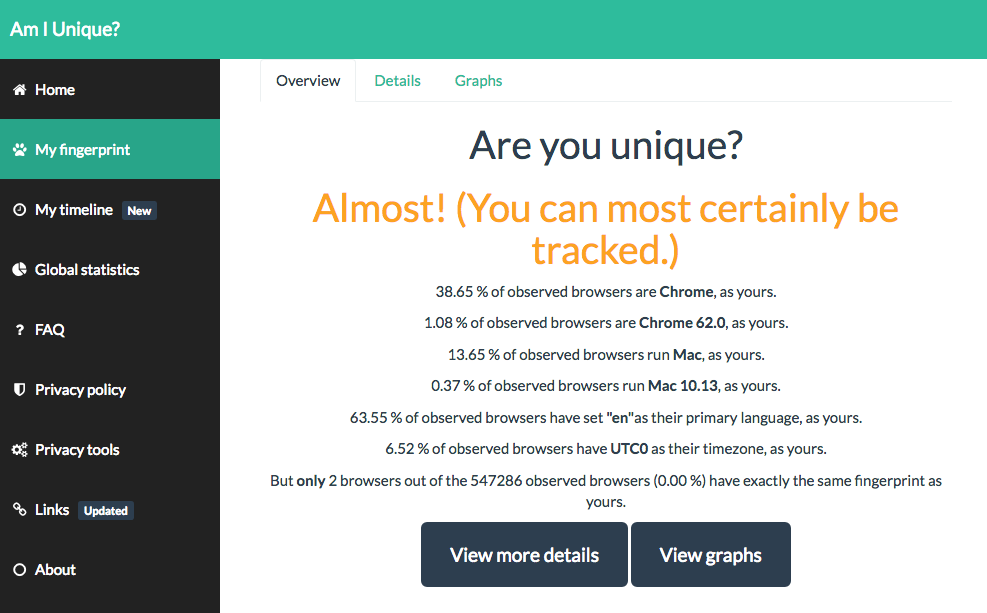 28
Cookie theft
Cookie store session data
Cookies are usually store as plain text
Use https
Encrypt your hard drive
29
Conclusions
Client server Web is private two-party communication
But adverts are from a third party, on behalf of a fourth party, mediated by a fifth party
Google try to occupy the whole service space themselves
Everyone else has to piece it together with different specialist services (market ecology)
Snooping to gain knowledge for the market to increase the value of transactions. Cookies!
30